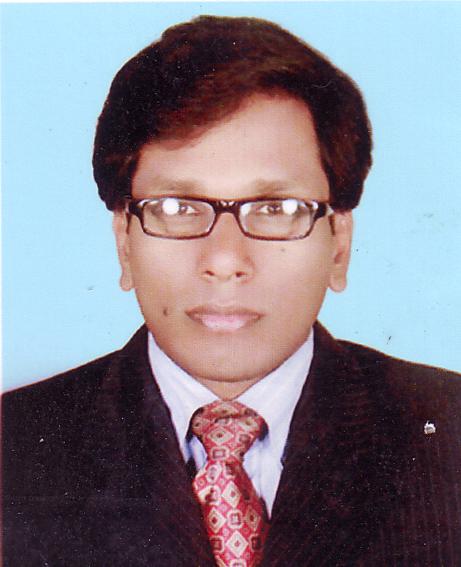 সবাইকে শুভেচ্ছা
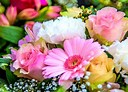 নুরুল ইসলাম সিকদার
প্রভাষক,অর্থনীতি 
রাজাবাড়ী ডিগ্রি কলেজ
মির্জাপুর, টাঙ্গাইল।
মোবাইলঃ০১৭১৬৪৮২৯৩৫
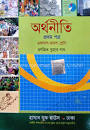 বিষয়ঃঅর্থনীতি
অধ্যায়ঃ ৩য়
সময়ঃ৫০ মিনিট
তারিখঃ০৬/০৪/২০২০ইং
নিচের ছবিটির দিকে লক্ষ্য করি।
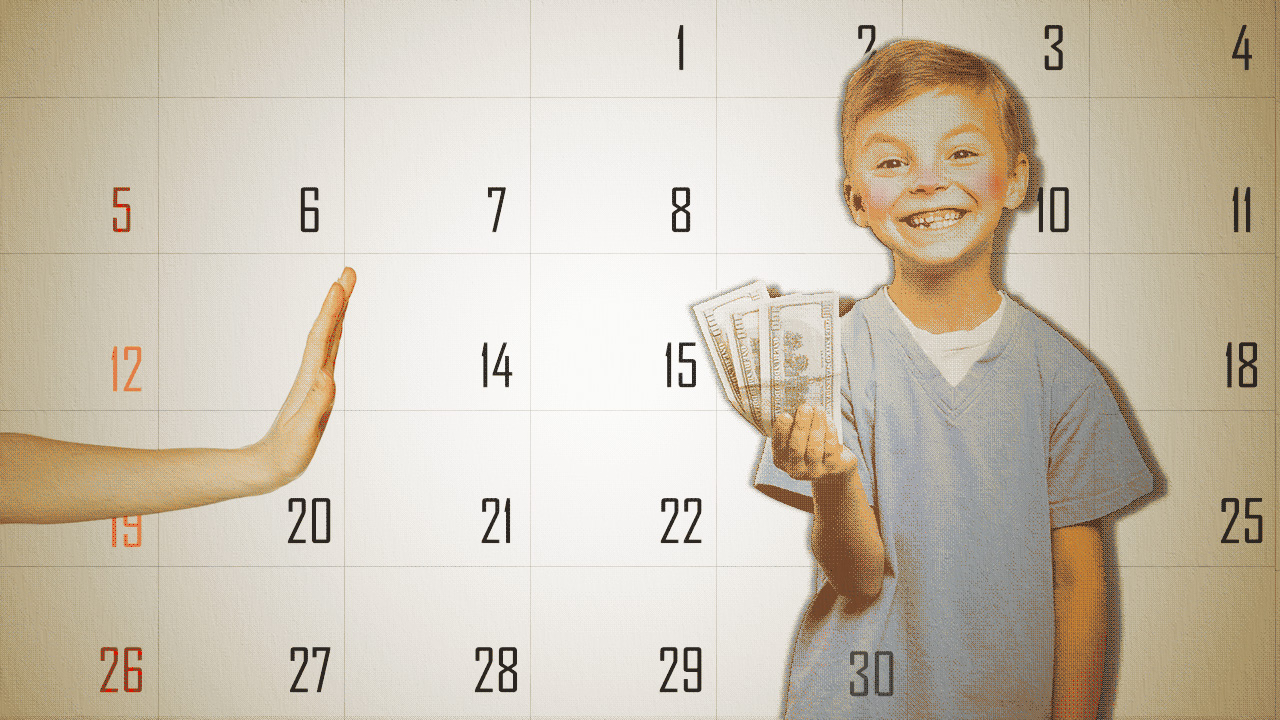 ক্রমবর্ধ্মান  প্রান্তিক উৎপাদন বিধি ( Law of Increases Marginal Returns )
শিখনফল
১। ক্রমবর্ধ্মান প্রান্তিক উৎপাদন বিধি   কি তা বলতে পারবে
ক্রমবর্ধ্মান প্রান্তিক উৎপাদন বিধি
উৎপাদনে ব্যবহৃত অন্যান্য উপকরণ এবং কলাকৌশল অপরিবর্তিত রেখে কোন নির্দিষ্ট উপকরণ নিয়োগ বৃদ্ধি করলে উৎপাদন যদি উপকরণ হার অপেক্ষা অধিক  হারে বৃদ্ধি পায় , তাকে ক্রমবর্ধ্মান প্রান্তিক উৎপাদন বিধি বলে ।
সূচীর মাধ্যমে ব্যাখ্যা ঃ
সুচীতে দেখা যায় কোন নির্দিষ্ট পরিমান জমিতে নির্দিষ্ট হারে শ্রম ও মূল্ধন নিয়োগের প্রেক্ষিতে মোট উৎপাদন 4, 10 , 20 , 35 মণ তথা ক্রমবর্ধ্মান হারে বৃদ্ধি পায়  এবং প্রান্তিক উৎপানও ক্রমবর্ধ্মান  4, 6 ,10 ,15 , মণ ।
মোত উৎপাদন ( TP )
প্রান্তিক উৎপাদন ( MP)
জমির পরিমাণ
শ্রম ও মূল্ধন ( LK)
4 মণ
1000 Tk
4 মণ
1 একর
2000 Tk
1 একর
10 মণ
6 মণ
20 মণ
1 একর
10 মণ
3000 Tk
4000 Tk
1 একর
15 মণ
35 মণ
রেখা চিত্রের সাহায্যে উপস্থাপন
TP
T,P
35
d”
A - চিত্র
C”
20
10
B”
4
a”
চিত্রে , ভূমি অক্ষে উপকরন ব্যয় , লম্ব অক্ষে A চিত্রে মোট উৎপাদন B চিত্রে প্রান্তিক উৎপাদন । A চিত্রে নির্দিষ্ট হারে উপকরণ ব্যয় বৃদ্ধির ফলে মোট উৎপাদন TP  ক্রমবর্ধ্মান  হারে  ( oa’>oB’>oc”>od” ) বৃদ্ধি পায় । ফলে   B  চিত্রে প্রান্তিক উৎপাদন MP ক্রমবর্ধ্মান হয় । অর্থাৎ উৎপাদন ব্যয় বৃদ্ধির অনুপাতে উৎপাদন বৃদ্ধির পরিমাণ ক্রমবর্ধ্মান হয় ।
y
O
2000
1000
3000
4000
L,K
D
d
15
প্রান্তিক উৎপাদন
10
c
B -চিত্র
b
6
a
4
o
L,K
1000
3000
4000
2000
উপকরণ ব্যয়
একক কাজ
ক্রমবর্ধ্মান প্রান্তিক উৎপাদন বিধির সীমাবদদ্ধতা কী কী ?
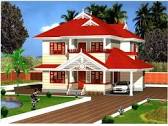 বাড়ীর কাজ
ক্রমবর্ধ্মান প্রান্তিক উৎপাদন বিধি ( Law of Increases Marginal Returns ) টি লিখে আনবে ।
ধন্যবাদ,ভালো থাক।
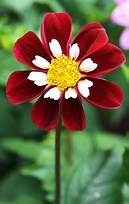